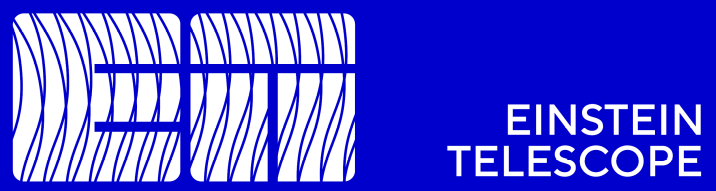 Conclusions XV Symposium
Michele Punturo
Thanks to the Organizers
Great organization work by the:
SSB-MSC
LOC:
Michele Moresco (co-chair)
Tommaso Chiarusi (co-chair)
Ismam Abu
Daniele Bonacorsi
Nicola Borghi
Giacomo Cherchi
Fabrizio Cogato
Vito Conforti
Elena Cuoco
Adriano De Rosa
Andrea Mandica
Annarita Margiotta
Marco Olivieri
Valerio Pastore
Alessandro Pesci
Andrea Rossi
Maurizio Spurio
Renato Stefanini
Giulia Stratta
Alessandro Tacchini
Matteo Tagliazucchi
To organize an ET symposium is a very difficult duty
More than 320 in person participants
About 240 remote registered participants
275 contributions in indico
Several parallel sessions
Two days of plenary sessions
Social events
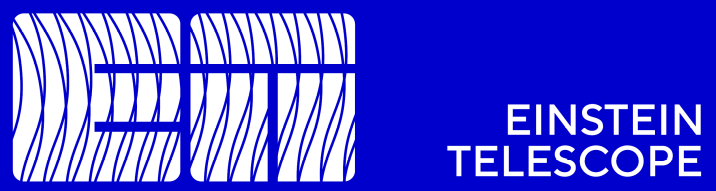 Few comments on the XV symposium
Impressive contribution by Early Stage Researchers:
Very high-quality posters
Very interesting presentations and discussions
They are really paving the path toward the realization of ET and the exploiting of the ET science
Many R&D activities
Funded by national funds
A lot of progresses in understanding the ET science
OSB is really impressive in terms of effectiveness of its actions 
Intense discussions in the site characterization activities
Computing team is starting to provide services to ETC
Local Host Teams are progressing in building up the site proposals
Starting the realization of ET in three years from now is mainly a question of willing (…oops and money)
Weaknesses
Weakness are often related to management aspects:
It has been (and it is still) a nightmare to transform our know-how in terms of technologies in structured products:
PBS
TDR
R&D activities cannot be only a bottom-up process:
We need:
1) a clear snapshot of the current panorama
2) steering actions in order to keep redundancy at a healthy level, fill the holes, understand the priorities
The ETC should define an R&D “blue book” with several purposes; for example, provide to the national collaborations a roadmap and a list of priorities for financial requests
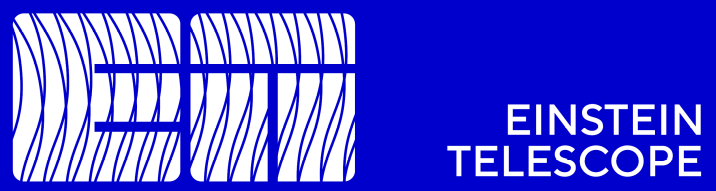 Weaknesses
We still are unable to decide in a reliable way on important aspects of ET
ET coordination bodies should steer decisional processes
Specific Board WPs cannot be composed only by the WP coordinators
A clear problem of attractiveness 
It is matter of organization, but it is also matter of human resources
A more effective and continuous involvement of senior and younger ET members
But we have a success story: Task force
Based on outputs of the collaboration
Creation agreed with the collaboration 
Integration of competences from ETC, ETO, LHT
Some weakness on the communication and transparency
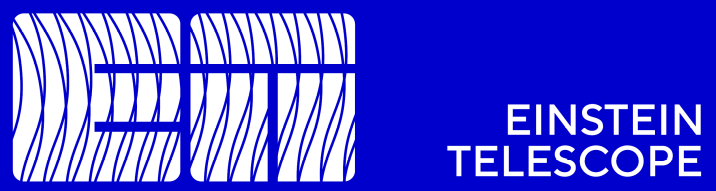 Critical period for the collaboration life
The Collaboration Board chair will change in November 
The SSB election committee should be immediately operative
 The SP and DSP will decade in March 2026
This is the last ET symposium in this role for me and Harald
A new leading team should be elected early 2026

Evolution of the relationship between the Stakeholders
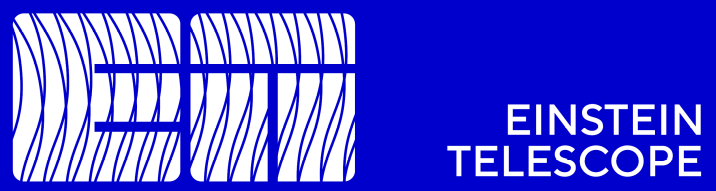 Next ET Annual Meeting
Reijka, Croatia, November 2025 (exact week to be decided in few days)
What about the next ET Symposium?
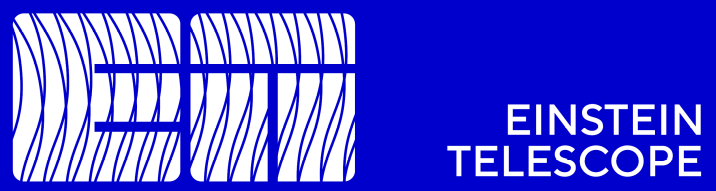